World war i:The Beginnings
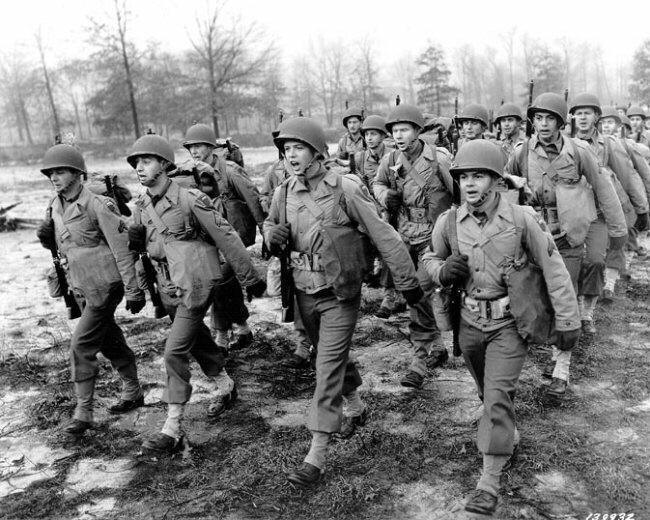 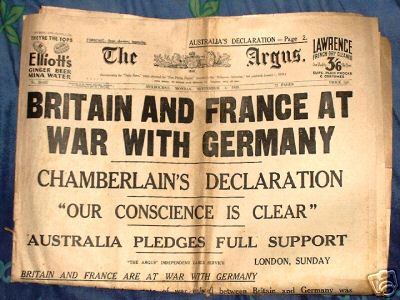 Trouble in the Balkans
Many groups in the Balkans win independence from Ottoman Empire in                                                    the early                                                  1900s
New nation                                                      of Serbia is                                                    made up                                                     largely of Slavs
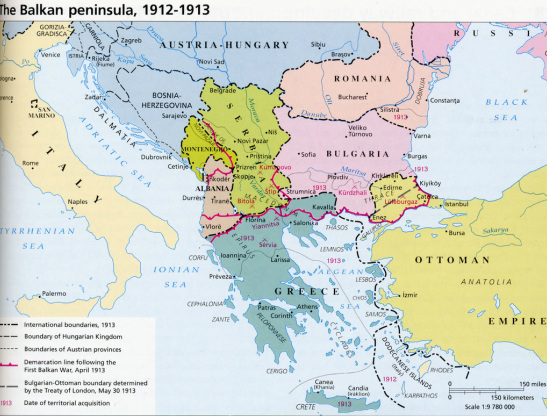 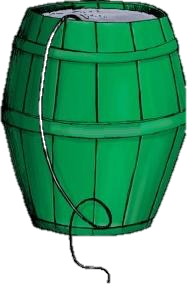 The Balkan Powder Keg
Trouble in the Balkans
Austria-Hungary annexes the Slavic region of                                            Bosnia &                                                  Herzegovina                                            (1908)
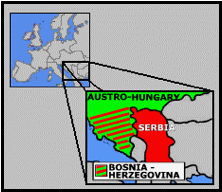 Trouble in the Balkans
Serbia is outraged!; sees itself as the rightful ruler of these Slavic lands
Serbia vowed to take B-H away from Austria; Austria-Hungary vowed to crush them if they did…
The Spark!
“If there is ever another war in Europe, it will come out of some silly thing in the Balkans”                        --Otto Von Bismarck (1898)
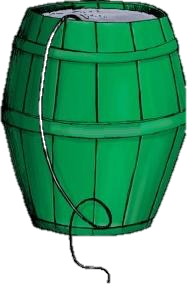 The Balkan Powder Keg
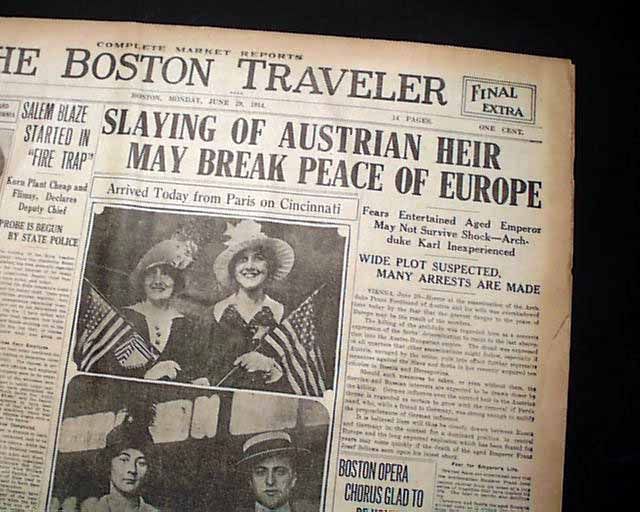 The Spark!
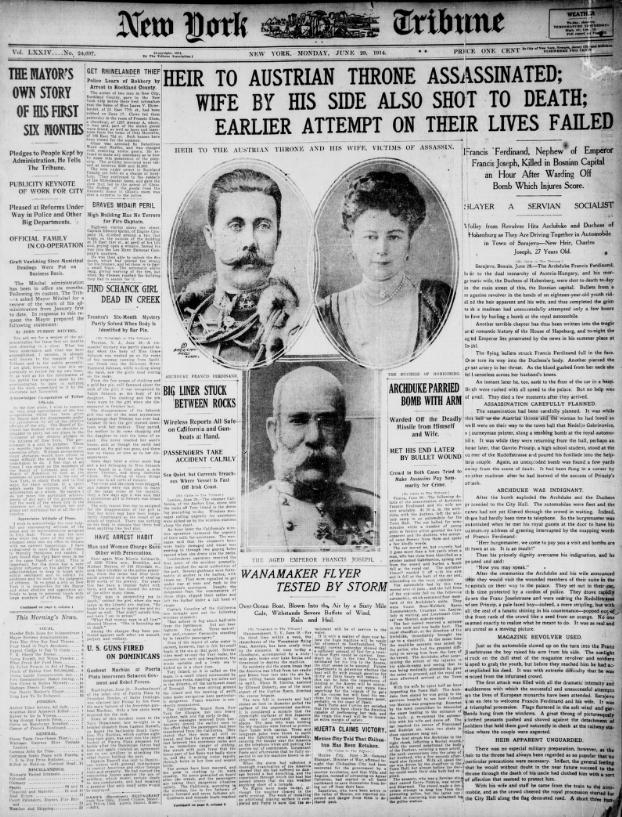 Archduke Franz                             Ferdinand of                                    Austria-Hungary                                      was assassinated by Gavrilo Princip
Princip was a member of the Serbian nationalist group Black Hand
The Spark!
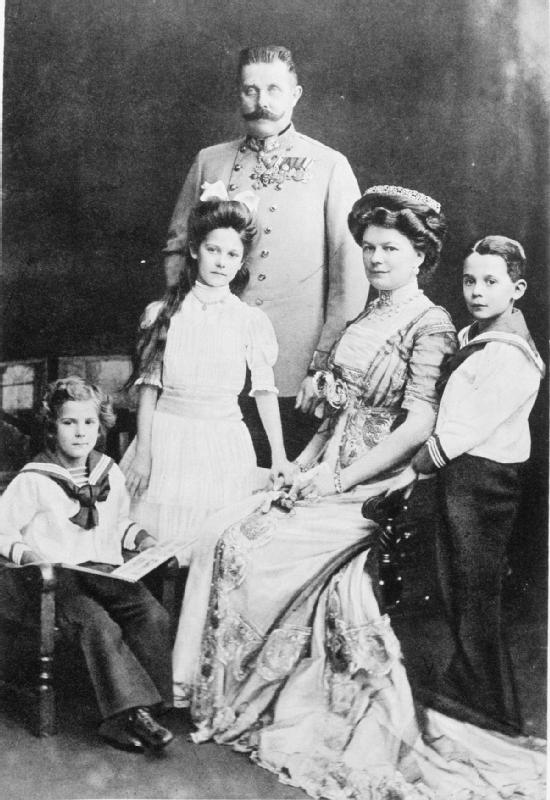 Ferdinand planned                                          to give the Slavs of                                        Bosnia-Herzegovina                                             an equal voice in                                                 the Austro-Hungarian government 
This threatened the movement for a separate Slavic state
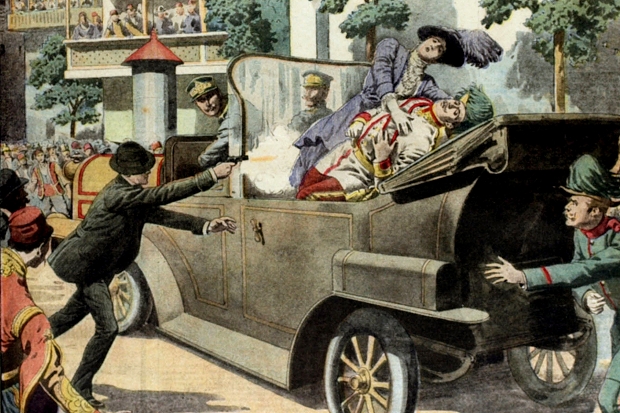 The assassin:
Gavrilo Princip, Serbian Nationalist
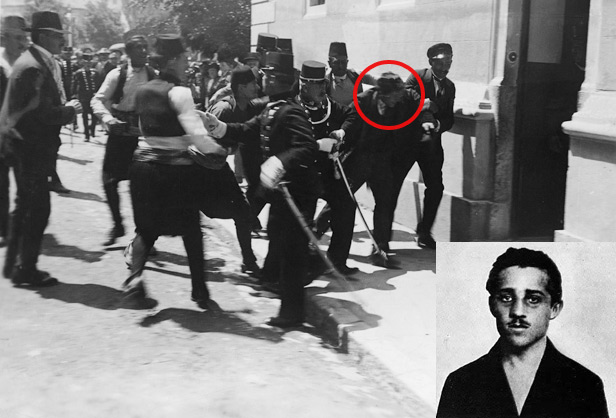 The assassination
Sarajevo, 
June 28, 1914
Tensions build
Austria-Hungary held the Serbian government responsible for the assassination of Ferdinand
Austria-Hungary sought backup from Germany in the event of war
Tensions build
Germany issued a “Blank Check” to Austria-Hungary
Blank Check:
William II agreed to support any actions that Austria-Hungary might take against Serbia
Tensions build
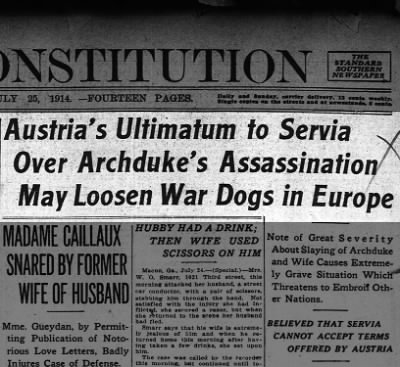 The Ultimatum:                                                (set of final conditions that                                                         must be accepted to avoid                                                      severe consequence)
Main condition:                                     Austria-Hungary                                             demanded                                                entrance into Serbia to conduct an investigation
Declarations of war
Austria-Hungary gave Serbia 48 hours to agree to the ultimatum
Serbia REFUSED to agree to all parts
July 28, 1914:
A-H                                             declared war                                                 on Serbia!
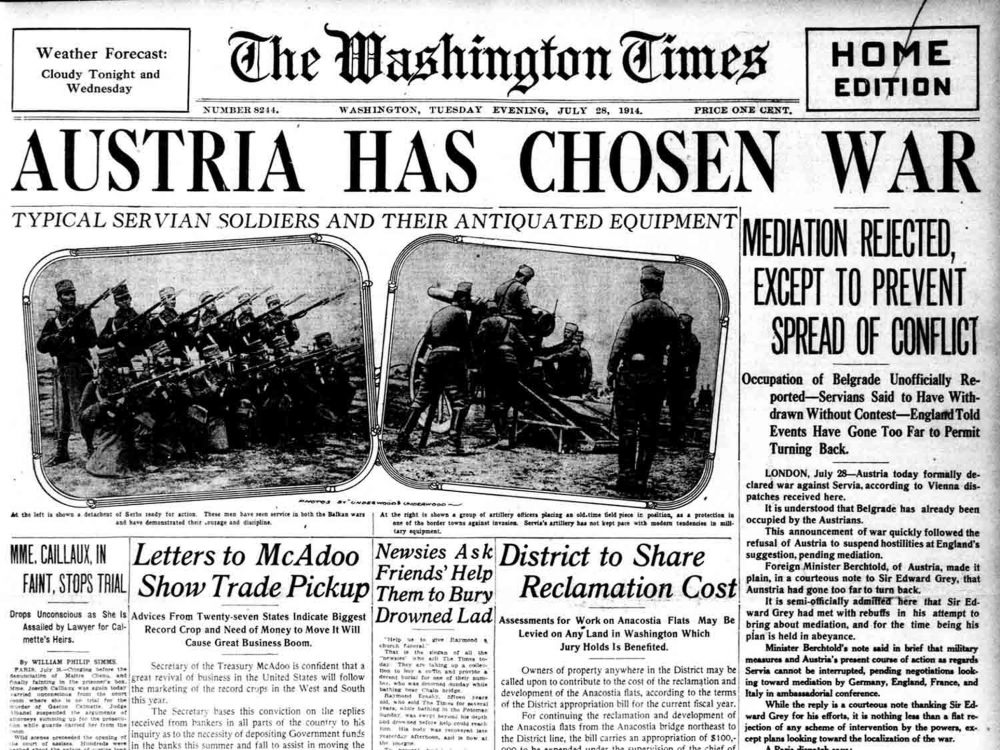 Declarations of war
Russia, an ally of Serbia, mobilized troops along the borders of Germany & Austria-Hungary
Germany warned Russia to stop
Russia refused!
Declarations of War
Germany issued an ultimatum to France
Gave France 18 hours to decide whether or not it would support Russia
France gave an inconclusive answer!
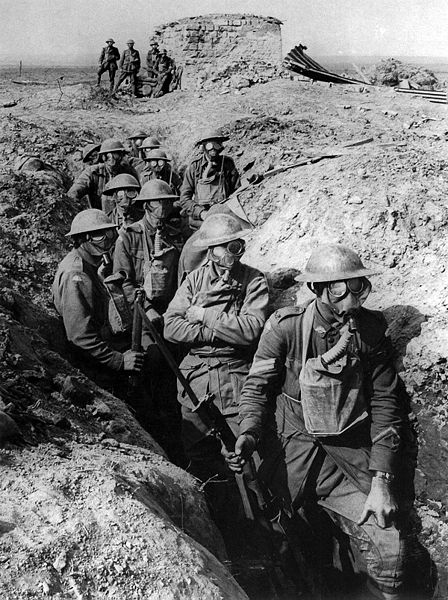 Declarations of War
08/01/1914:
Germany declared                                war on Russia
08/03/1914:
Germany declared                                 war on France
Declarations of War
Great Britain hoped to remain neutral (or as Keishon says, they wanted to stay “coolin’ in the cut”)
DID NOT want to become involved in a war
HOWEVER…
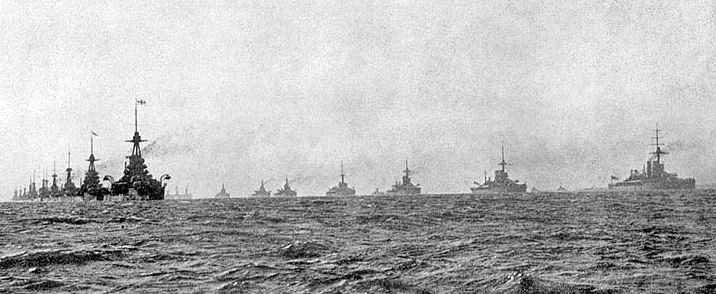 The Belgium Issue
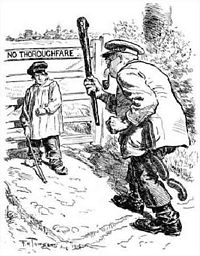 Germany demanded passage across Belgium in order to fight France 
Part of Germany’s Schlieffen Plan
The Belgium Issue
Back in 1839 Britain, Russia,                                     France & Germany had signed a treaty that guaranteed Belgium’s neutrality
Great Britain protested Germany’s demand
The Belgium Issue
Despite Belgium’s neutrality, Germany invaded it
Great Britain demanded that Germany immediately withdraw from Belgium
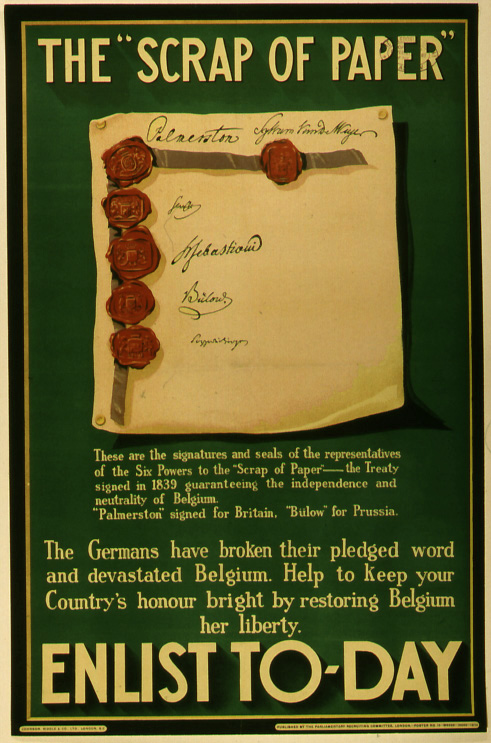 The Belgium Issue
Germany responded                                      by referring to the                               treaty as nothing                                   more than a “scrap                                      of paper”
Great Britain declared war on Germany on Aug 4, 1914
The Schlieffen Plan
The Schlieffen Plan
Germany’s plan to deal with a TWO-FRONT war
The German army DID NOT want to fight the war on BOTH fronts at the SAME time
The Schlieffen Plan
Germany believed that the Russian army would be slow to mobilize
Believed they could defeat France on the Western                              Front in 5 to                                          6 weeks
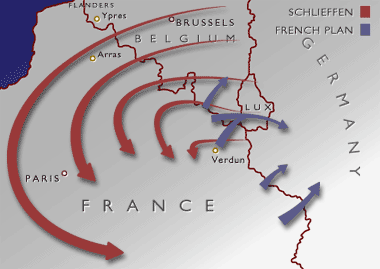 The Schlieffen Plan
Planned to invade Belgium & encircle Paris
They would then                               be able to fight                              Russia on the                           Eastern Front
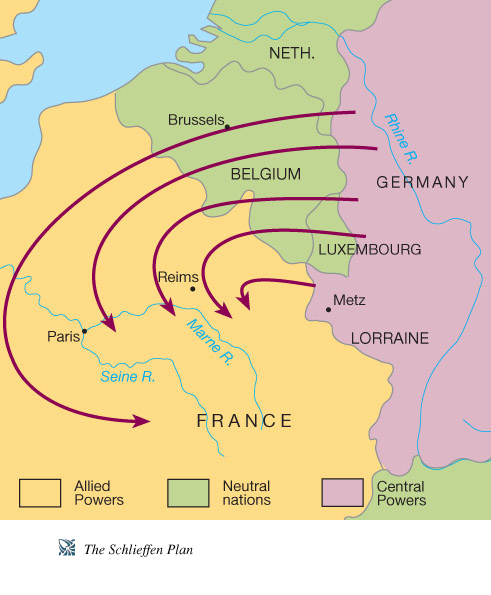 EXPECTATIONS
Both sides thought                      that the war would                         be a quick ordeal…
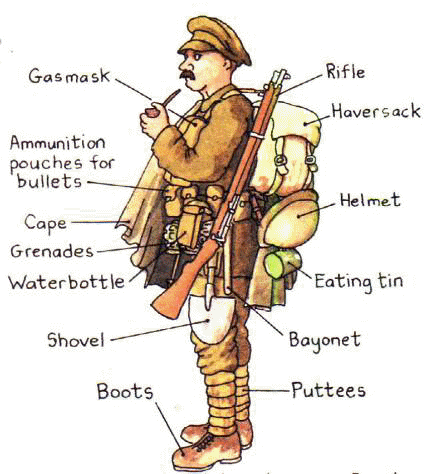 [Speaker Notes: Kaiser told his soldiers, “you’ll be home before the leaves have fallen from the trees.”
French troops marched off shouting, “We’ll be home by Christmas.”
They underestimated the role industrialization would play in this war]
EXPECTATIONS
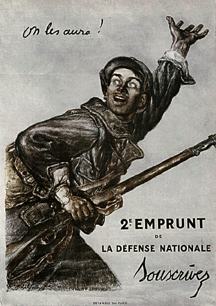 French troops marched off shouting, “We’ll be home by Christmas.”
[Speaker Notes: Kaiser told his soldiers, “you’ll be home before the leaves have fallen from the trees.”
French troops marched off shouting, “We’ll be home by Christmas.”
They underestimated the role industrialization would play in this war]
EXPECTATIONS
Kaiser told his soldiers, “You’ll be home before the leaves have fallen from the                                                        trees.”
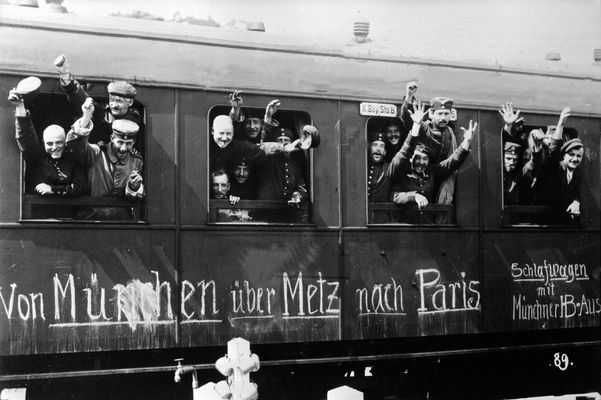 [Speaker Notes: Kaiser told his soldiers, “you’ll be home before the leaves have fallen from the trees.”
French troops marched off shouting, “We’ll be home by Christmas.”
They underestimated the role industrialization would play in this war]
EXPECTATIONS
They underestimated the role industrialization would play in this war…
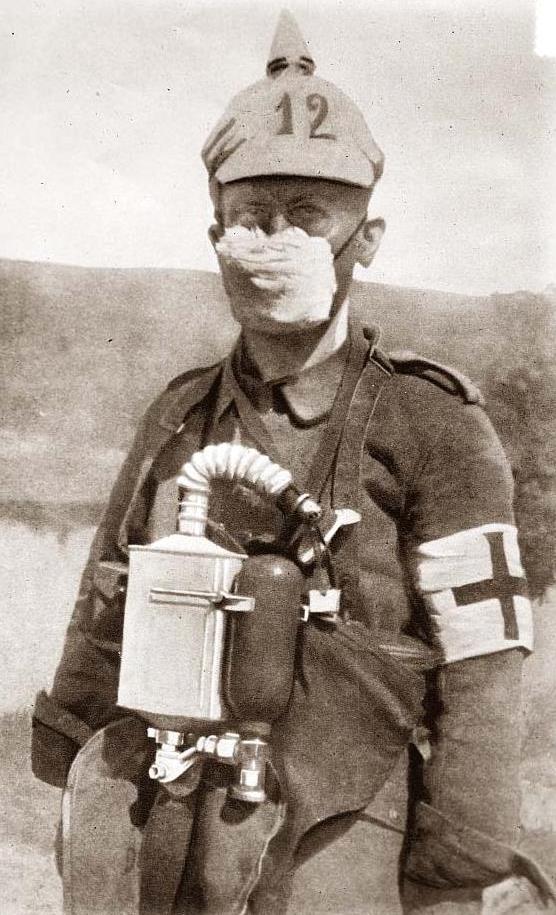 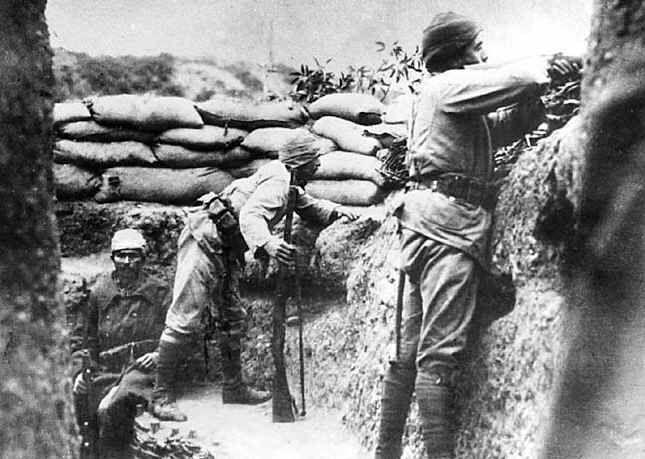 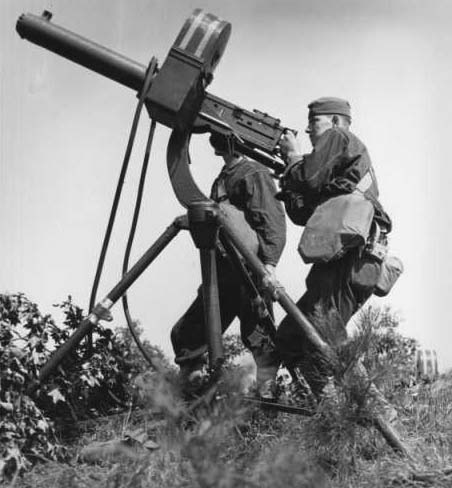 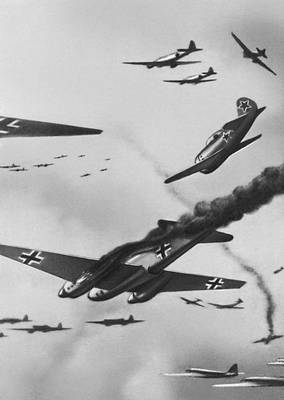 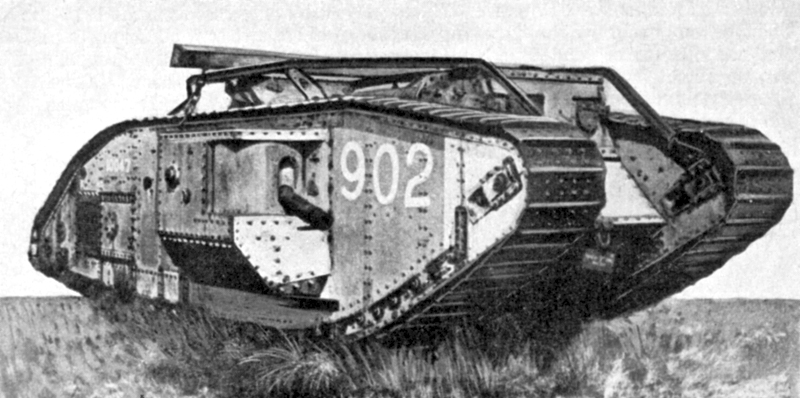 [Speaker Notes: Kaiser told his soldiers, “you’ll be home before the leaves have fallen from the trees.”
French troops marched off shouting, “We’ll be home by Christmas.”
They underestimated the role industrialization would play in this war]
WWI recruitment posters
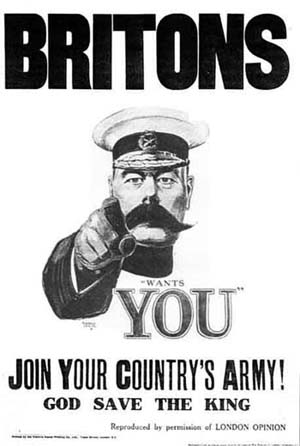 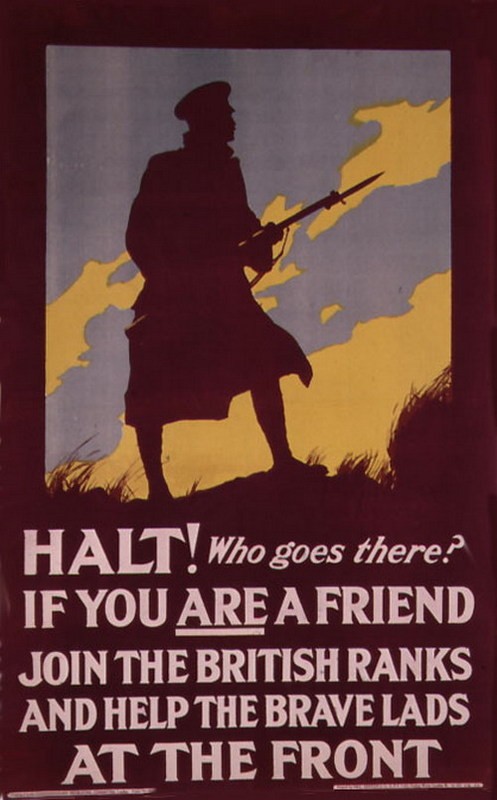 WWI recruitment posters
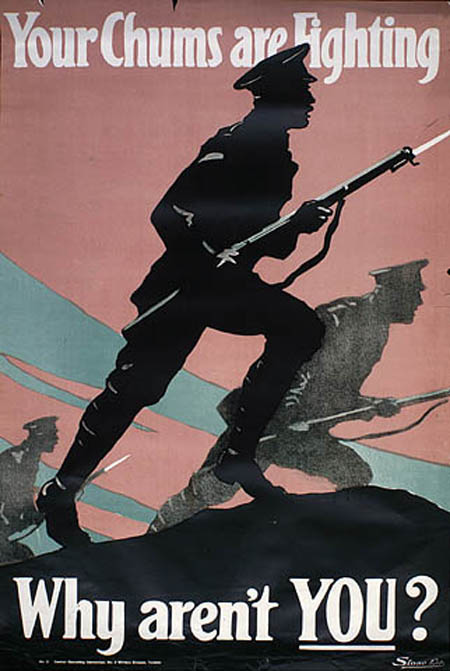 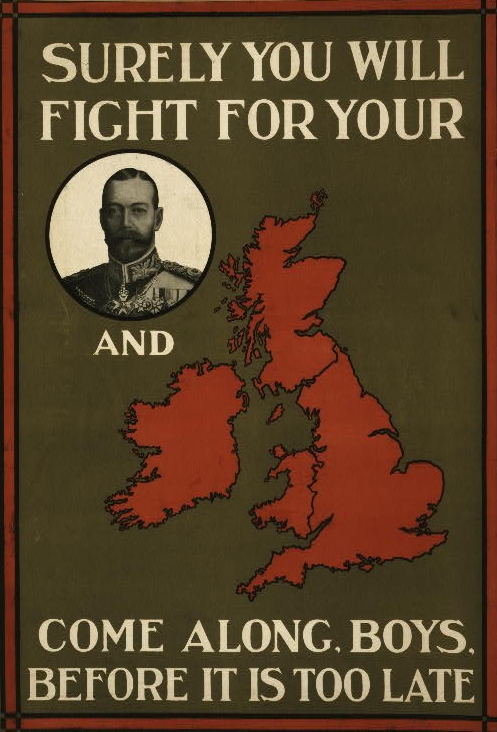 WWI recruitment posters
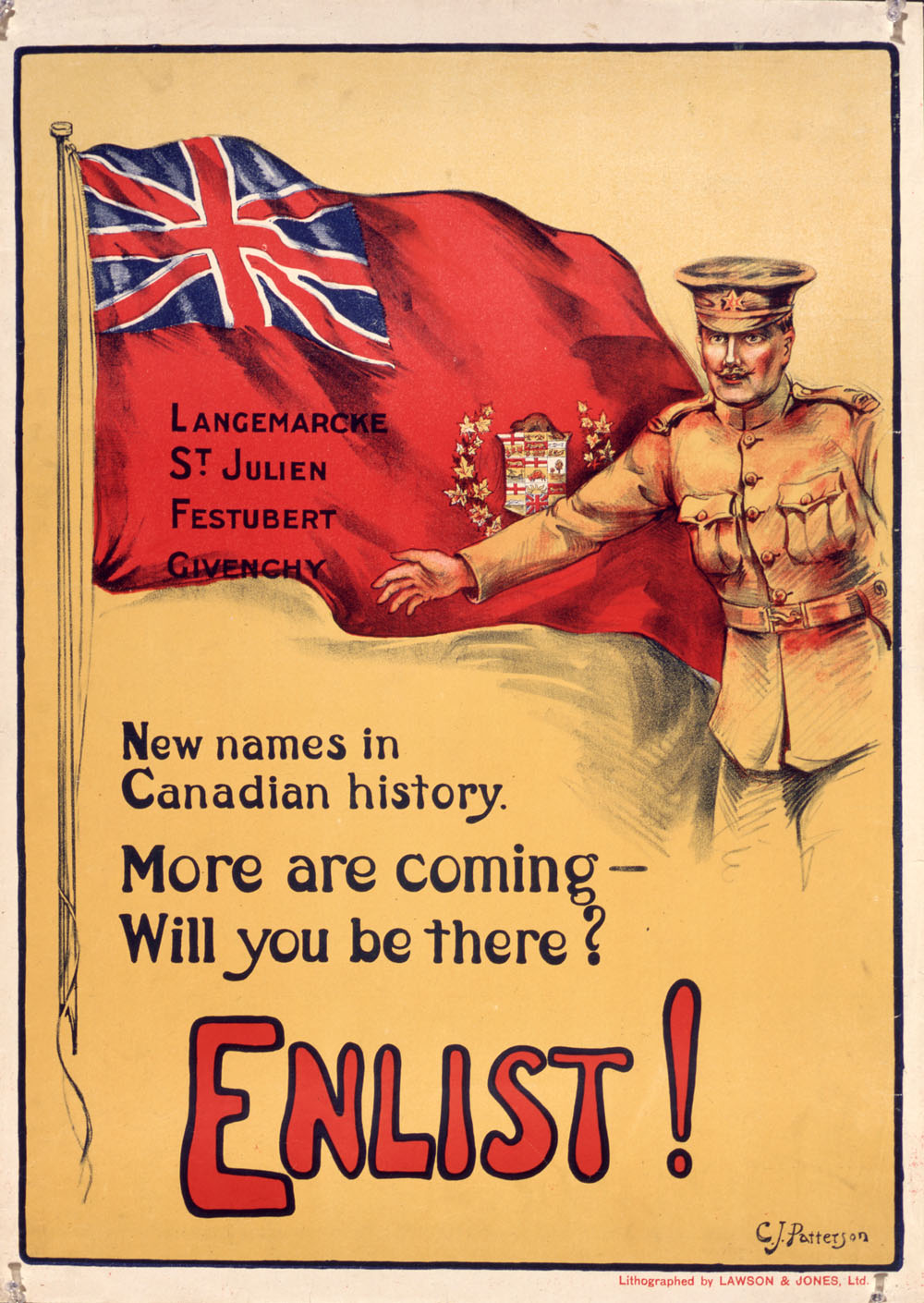 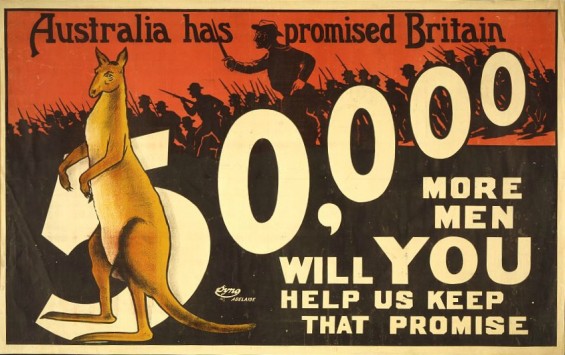 WWI recruitment posters
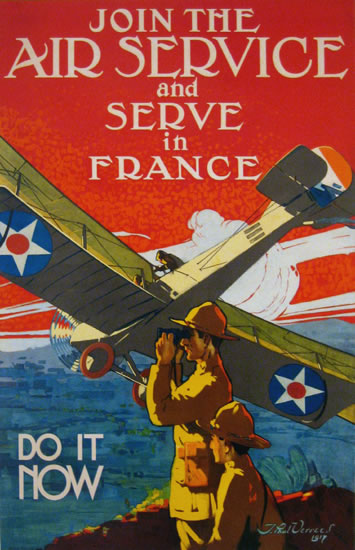 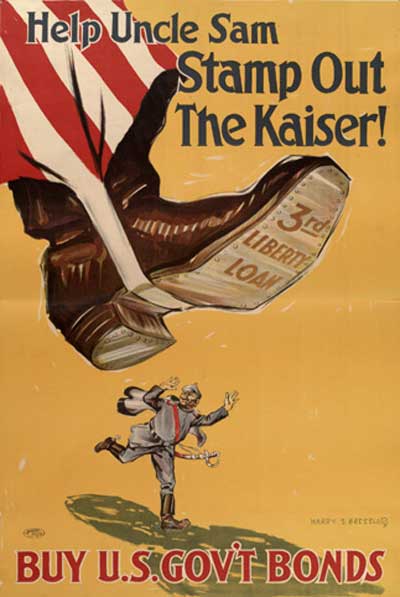 WWI recruitment posters
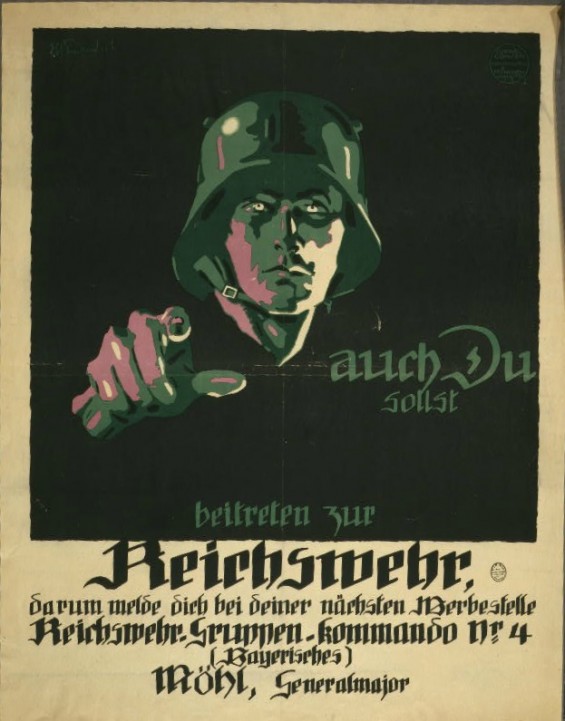 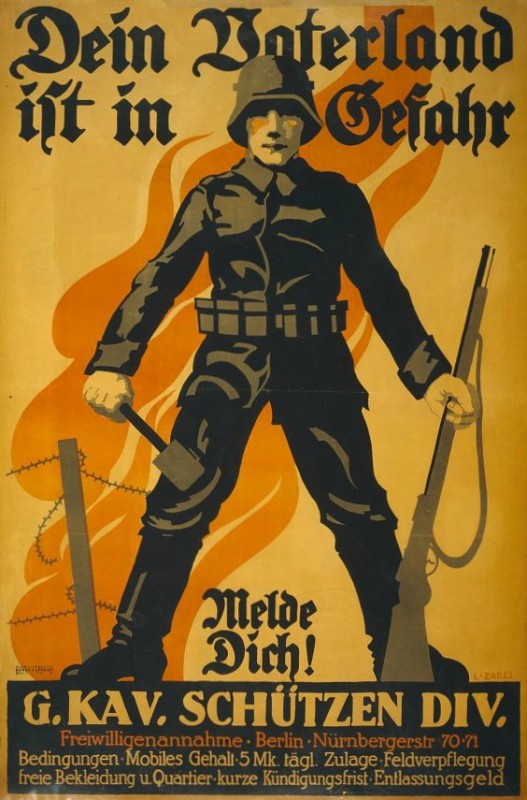